MODÈLE DE PRÉSENTATION DE CALENDRIER DE CONTENU
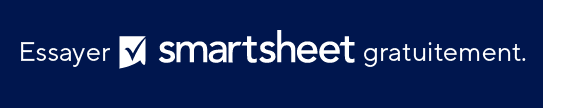 Remarques sur l’utilisation de ce modèle
Saisissez les tâches du projet dans la zone du diagramme. 
 
Indiquez les propriétaires des étiquettes dans la légende située sous le diagramme. 

Ajustez les barres pour représenter la durée de chaque tâche.  Ajoutez des dates de début et de fin, des dates d’échéance, des dates jalons et des informations supplémentaires sur les tâches dans chaque barre ou dans la zone du diagramme.
AUJOURD’HUI
Tâche 00/00
Tâche 00/00
Jalon 1
Tâche 00/00
Tâche 00/00
Tâche 00/00
Tâche 00/00
Tâche 00/00
Tâche 00/00
Tâche 00/00
Propriétaire de la tâche 7
Propriétaire de la tâche 5
Propriétaire de la tâche 3
Propriétaire de la tâche 1
Propriétaire de la tâche 8
Propriétaire de la tâche 6
Propriétaire de la tâche 4
Propriétaire de la tâche 2
MODÈLE DE PRÉSENTATION DE CALENDRIER DE CONTENU